World Cup 2022 StatsBomb Analytics Competition
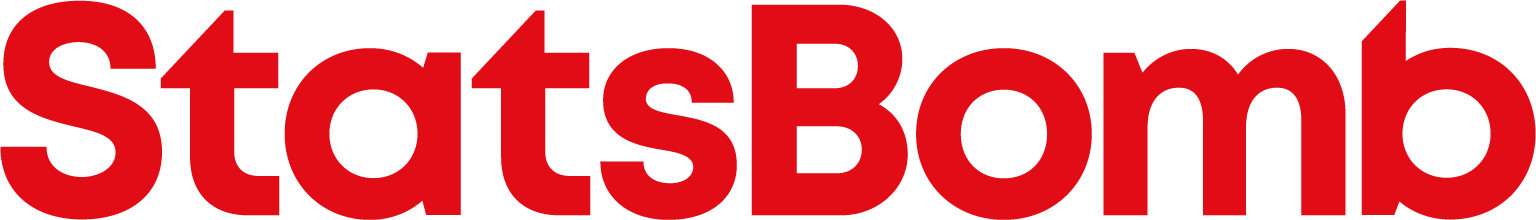 Your Challenge
Closed questions:
Top players who completed cross passes. (1 point)
Top Center forwards with most defensive actions (Clearance, Block, Duel and Interception). (1 point)
Center backs who completed dribbles. (1 point)
Top teams for average of total xG/match. (1 point)


An open question:
Top players to pass with the weak foot. (5 points)